Developing a pediatric palliative care and hospice model
Tristan L. Prescher
Capstone Presentation 2013
Recognition of a problem
Early exposure to pediatric hospice process

Case example: Mario*

Communication issues

Role and task confusion

Lack of a uniform process


*Name changed to protect the individual’s confidentiality
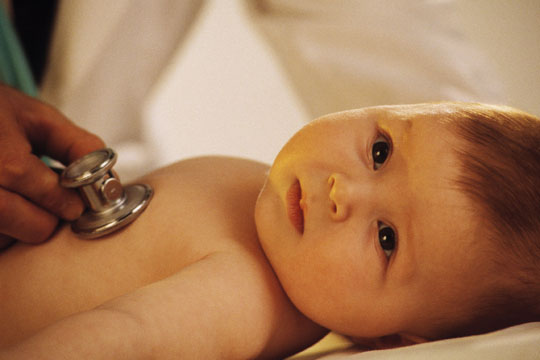 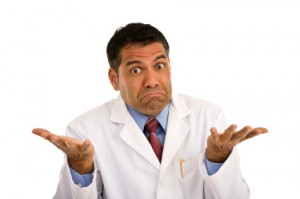 Statistics
National Pediatric and Palliative Care Organization (NPPCO)
36.6% of hospice agencies stated they have a formal pediatric hospice in place
Out of those who did not have such programs, only 21.7% employed specific staff adequately trained to provide pediatric services
However, 78% reported they serve children
Percentage of younger clients in  hospice has been decreasing despite increases in number of hospice programs available nationwide and individuals enrolled in hospice
Why do I (or you) Care?
Quality of care of hospice patients may suffer
Confusion impacts our ability to effectively care for our patients

Individuals who could benefit from services may not be doing so
These individuals may be relying on hospital care for all of end-of-life needs (incredibly costly, inappropriate, cannot address all areas hospice program can)
Step one: meeting with agrace hospice
Met with VP of Clinical Services, Julie Slattery and VP of Access and Development, Denise Gloede at the Agrace Campus
Expressed my interest and passion
Invited to become a member of the Pediatric Palliative Care Partnership between Agrace and AFCH
Step two: Committee Membership
Pediatric Palliative Care Partnership
Members of Agrace Hospice and AFCH
Brainstorm ideas
Communication tool development
Evaluation tool development
Implementation of a pilot study
Administer evaluation
Change services as appropriate
Formal and informal presentations to various groups
Pediatric Palliative Care
Working Group
Members of AFCH’s palliative care program (i.e. Dr. Hoover-Regan and Kari Stampfli)
Agrace’s hospital liason, Kelly Zander-Cramer
Myself
Refining communication development tool
Weekly meetings to discuss care of patients with palliative care consult or those who may be eligible for palliative care and/or hospice
Personal Responsibilities and Accomplishments in Committees
Identify empirically-supported models and tools for pediatric and palliative care
Footprints model
Seattle Children’s Hospital Decision-Making tool
Utilized during initial meeting(s) about hospice involvement

Presentation development for Dr. Wald

Interviewing providers and families who have been involved with pediatric hospice in the past
Presenting information
[Speaker Notes: Footprints Model: Includes a continuity physician across settings, research and evaluation and education of heath care professions (90% of health care providers and families perceived needs were met by this program)
Seattle Children’s Hospital Decision-Making tool:Includes history of present illness, medical indicators, patient preferences, quality of life indicators, contextual issues, discussion and a plan for the future

Presentation development for Dr. Wald
Research the history of palliative care and hospice]
Personal Responsibilities and Accomplishments in Committees
Provide input in refining communication tool

Development of evaluation tool, given to families after participation

Participation in pilot study and follow up ???
[Speaker Notes: Provide input in refining communication tool
i.e. Adding a “Medical Home” to the tool, specifying how often it will be reviewed, inclusion in the electronic medical record]
Inclusion of Medical Home
Fill in “Medical Indicators” and other known information before visit
Available in the EMR 
Copy given to hospice agency as well 
Reviewed “as needed” or during extended inpatient  stays
Seattle Children’s Hospital Decision-Making tool
Developed from Agrace’s Consumer Satisfaction Survey
Main purpose: For pilot studies
Ensures best practice is consistently used
Provides quantitative data regarding the effectiveness of  our approach
Evaluation tool after initial meeting(s)
CHOICE: Coalition of Hospices Organized to Investigate Comparitive Effectiveness
Currently 10 hospice organizations across the U.S. are involved
May increase to 17
Share an electronic health record system
Easy to combine data 
Participated in telephone call regarding a future paper in its early stages
Paper will investigate the differences in the characteristics and outcomes of adult vs. pediatric hospice patients
Preliminary analysis
[Speaker Notes: Currently Agrace HospiceCare, Suncoast Hospice (Florida) Hospice and Community Care (Pennsylvania), Hospice of the Western Reserve (Ohio), Kansas City Hospice and Palliative Care (Kansas; Missouri), Mesilla Valley Hospice (New Mexico), Faith Presbyterian Hospice (Texas), Community Hospice of Texas, Hospice By the Bay (California) and Arbor Hospice (Michigan) 


Project lead, Laura Dingfield, from Penn State, indicated her preliminary analysis of current data suggests that pediatric and adult hospice patients differ in many ways. It appears children may utilize hospice earlier and more often throughout the course of an illness and utilize different interventions (i.e. oxygen, feeding tubes, etc.)]
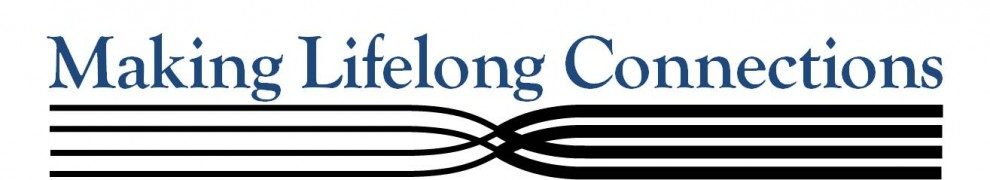 Conference for former and current Maternal and Child Health Bureau Trainees

Leadership, Networking and Career Development 

Submitted abstract on my pediatric hospice project and invited to attend

Gained positive feedback from peers and developed leadership skills
Step three: Facebook page
Patients, Parents and Practitioners for Pediatric Hospice (P4H)

Includes links, photos, videos and other social media

Group Description
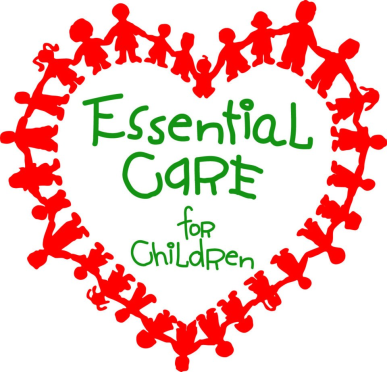 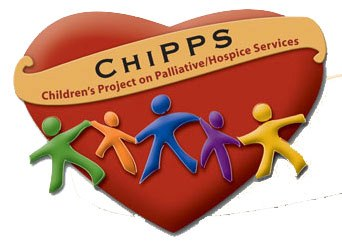 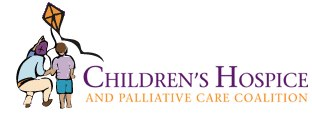 [Speaker Notes: Description included in the group: 
P4H is a social networking awareness and advocacy group created to connect those passionate about providing effective and specialized end-of-life care to children and families. Unfortunately, pediatric-specific services are not widespread. Hopefully this group can work to bring more attention to this issue.Several research studies and the National Hospice and Palliative Care Organization's "Fact and Figures" are available under the "Files" section of this group. Feel free to share any additional information, as well as upcoming events, photographs, videos, experiences, etc.]
Step Four: Potential for a Future MSW Placement
Idea
Split time between Agrace and AFCH
Increase knowledge and skill with inpatient pediatric social work
When comfortable, assist Dr. Hoover-Regan and Kari Stampfli with palliative care consults
Member of Pediatric Palliative Care Working Group / Partnership
Gain experience with Agrace in hospice liaison role and gain community hospice experience

Why?
Gain knowledge and experience in two important areas of hospice and palliative care
Provide assistance to the palliative care committees

Preliminary Stages
Investigating possibility with Agrace, AFCH and the School of Social Work
Stay tuned!
Step Five and Beyond: Future Goals (committees)
Immediate:
Administer pilot study and evaluation
Assess process and make changes as appropriate
Investigate alternative means of funding
Continue to advocate for program with those in administrative roles
Long Term:
Development of an organized and effective process for seamless transition to hospice care
Physician/provider support (FTE allocation)
Hospital-wide education and appropriate physician and provider referrals
Future Goals(Personal)
Continue committee participation and participate in pilot study (if possible)

Meet with individuals regarding future MSW placement 

Follow up with Agrace and Dr. Hoover-Regan regarding progress after completion of internship

Maintain Facebook page and update appropriately

Continue to stay involved in pediatric hospice in my community
Questions?! Comments?!
References
CHOICE: Coalition of Hospices Organized to Investigate 	Comparative Effectiveness. Retrieved from http://www.choicehospices.org/home 

Friebert, Sarah (2009, April). NHPCO Facts and Figures: Pediatric 	palliative and hospice care in America [PowerPoint Slides]. 	Retrieved from:
http://www.nhpco.org/files/public/quality/Pediatric_Facts-Figures.pdf

Pediatric Advanced Care Team at Seattle Children’s 	Hospital. Decision-making tool: Information for 	families. Retrieved from: http://www.seattlechildrens.org/clinicsprograms/palliative-care-consultation/

Toce, Suzanne & Collins, Mary Ann (2003). The FOOTPRINTS 	model of pediatric palliative care. 	Journal of Palliative 	Medicine, 6(6), 989-1000.